特定特殊自動車排出ガス規制対策セミナー
～特定特殊自動車（建機、農機、フォークリフトなど）の環境対策～
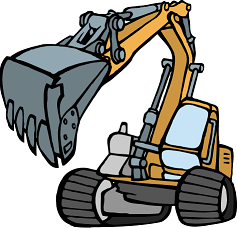 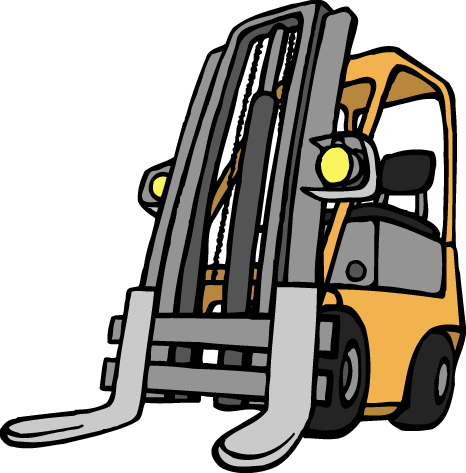 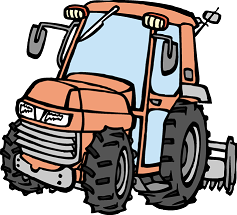 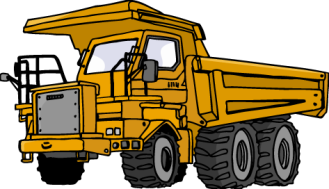 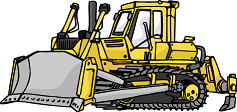 建設機械
農業機械
産業・輸送機械
2006年4月に施行された「特定特殊自動車排出ガスの規制等に関する法律」(通称:オフロード法)の省令等の一部改正が2011年10月から施行されました。
　当セミナーでは、法制度の概要、事前に実施したアンケート結果の報告、メーカーや使用者サイドの取組み等について講演を行います。
　多数のご来場をお待ちしております。
【日　 時】　平成２４年１月３１日（火）１３：３０～１６：００

【会　 場】　福岡朝日ビル　（地下１Ｆ－１３号室）
　　　　　　　〒812-0011 福岡市博多区博多駅前2-1-1
                TEL：092-431-1260 FAX：092-441-3314

【定　 員】　180名（無料）　　

【お申込】　裏面の申込書でFAX（093-643-2547）または、
　　　　　　　E-mail（MCTR-HO-KYS＠cc.mctr.co.jp）にて、
　　　　　　　1月２７日（金）までに、お申し込みください。

【主  催】　 九州経済産業局

【事務局】 （株）三菱化学テクノリサーチ（担当：増田、谷口）
　　　　　　　TEL：093-643-2546   FAX：093-643-2547
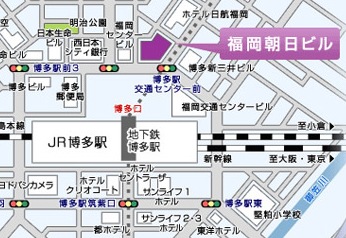 特定特殊自動車排出ガス規制対策セミナー
～特定特殊自動車（建機、農機、フォークリフトなど）の環境対策～
参加申込書
※ 下記の「参加者のお名前等」に必要事項をご記入の上、FAXかE-mailにてお申し込みください。

　　ＦＡＸ（番号:093-643-2547）　E-mail（MCTR-HO-KYS@cc.mctr.co.jp）

※ １月２７日（金）までにお申し込み下さい。
　（定員になり次第、締め切らさせて頂きます）
●参加者のお名前等
※ご記入頂いた個人情報は、個人情報保護法に従って適切に取り扱い、法令に定める場合を除き、第三者に提供することはありません。
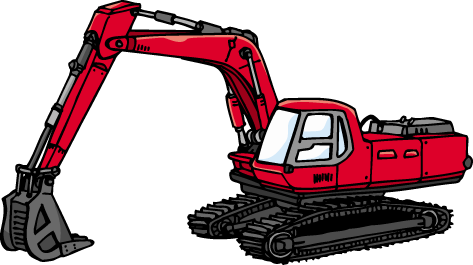 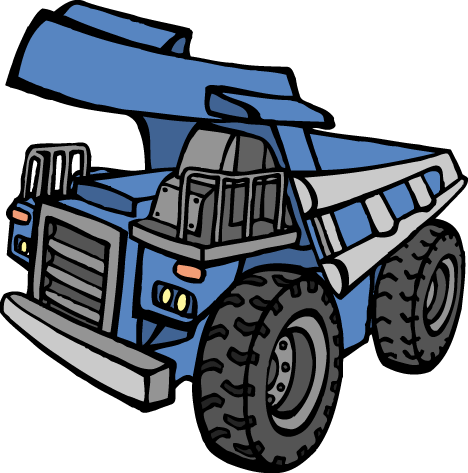 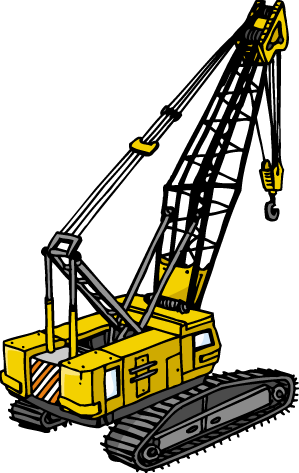 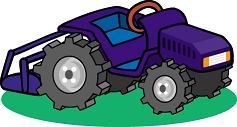 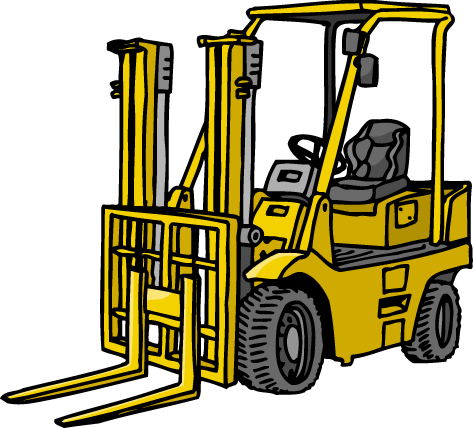 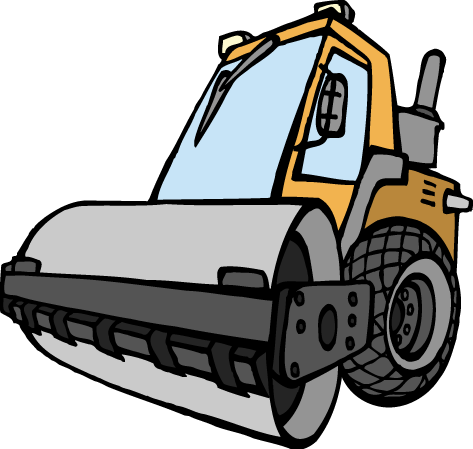 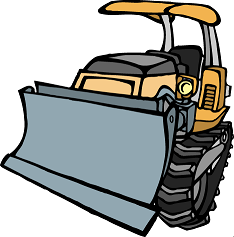